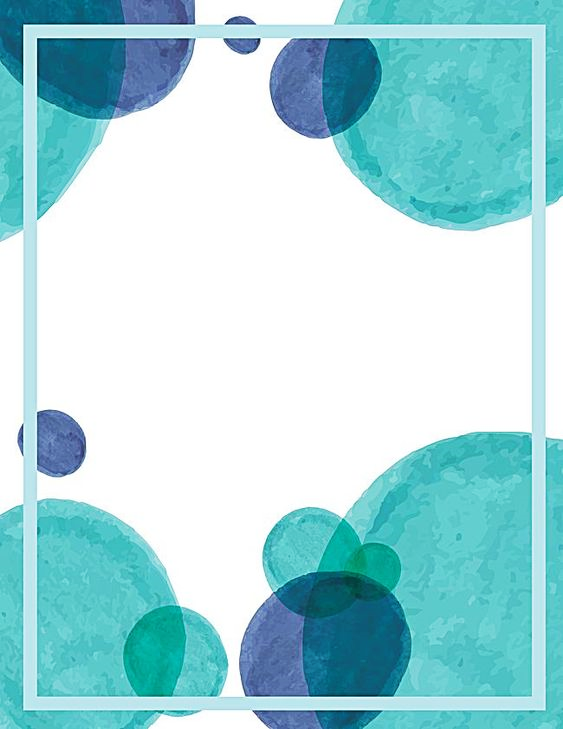 Ecole
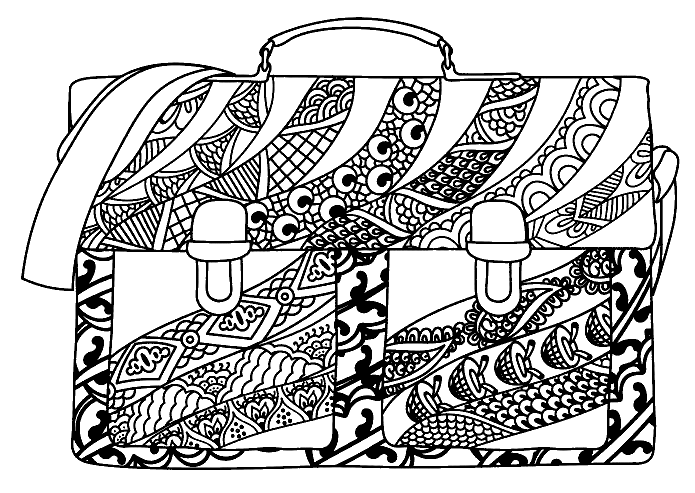 CAHIER DE LIAISON
Maison
… - Année scolaire 20… -20…
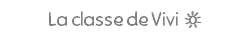